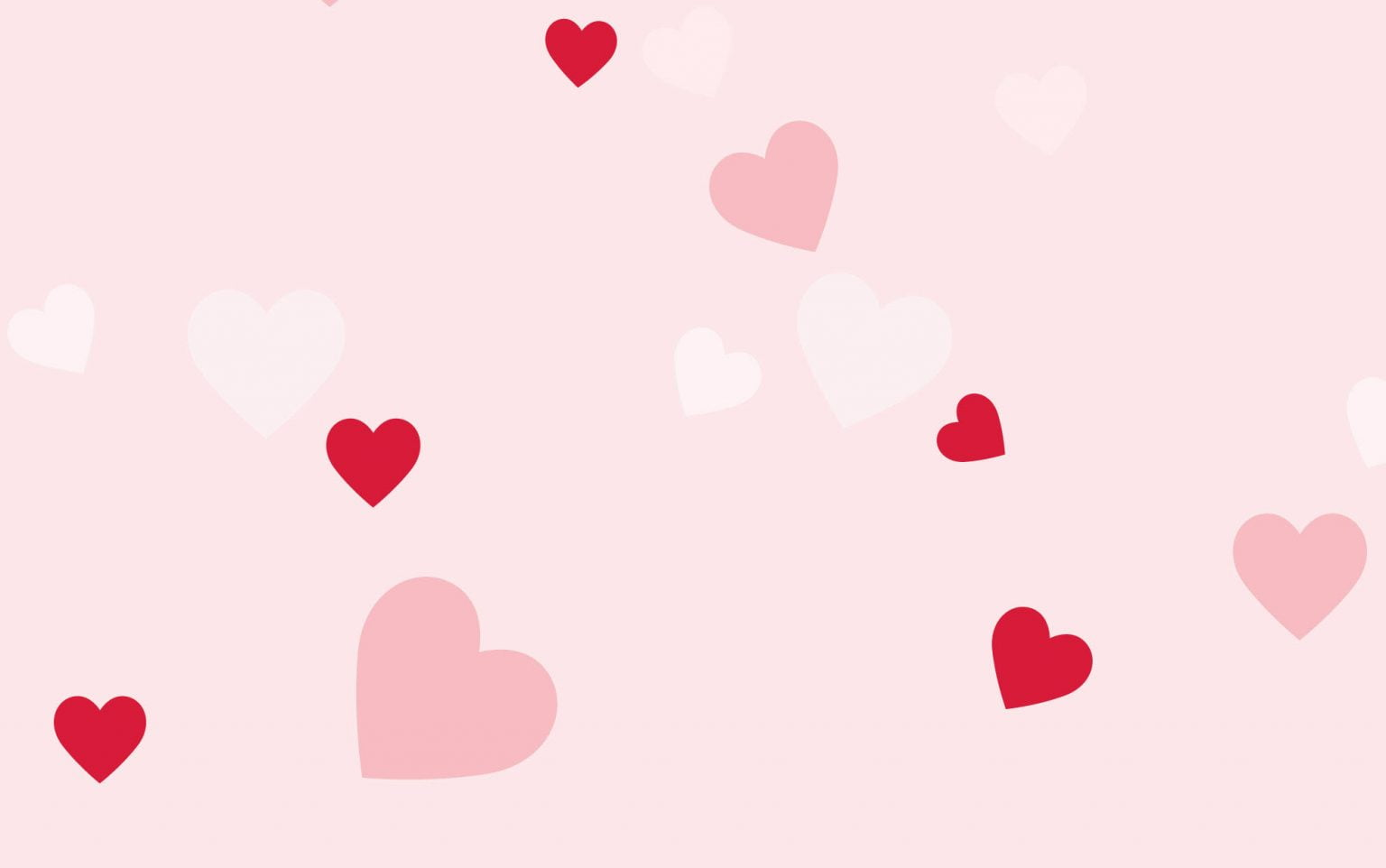 BÀI 4. GIAI ĐIỆU ĐẤT NƯỚC.
VIẾT.
BÀI VĂN BIỂU CẢM VỀ CON NGƯỜI HOẶC SỰ VIỆC.
GIÁO VIÊN:
TRƯỜNG:
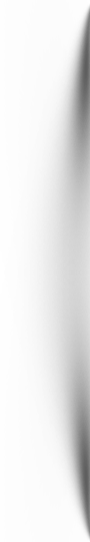 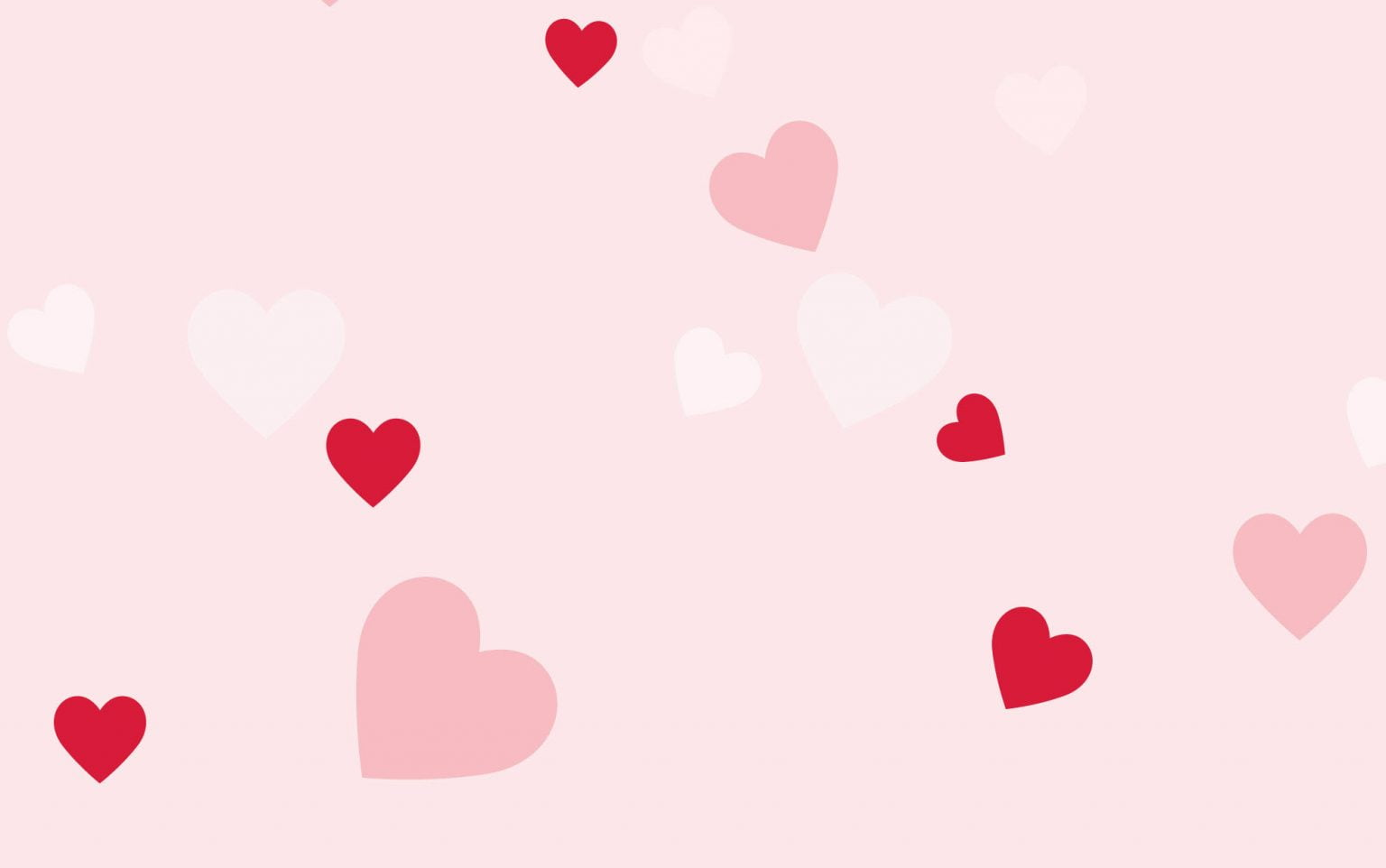 I. ĐỌC & PHÂN TÍCH BÀI VIẾT THAM KHẢO
* BẢNG TỔNG HỢP KIẾN THỨC.
* BẢNG TỔNG HỢP KIẾN THỨC.
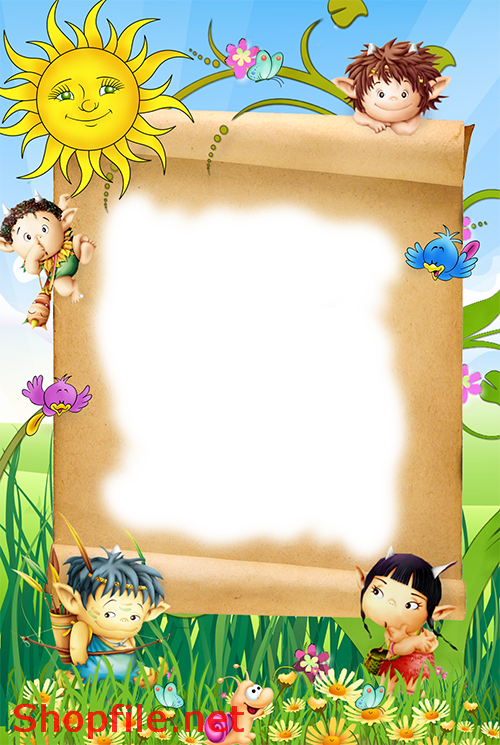 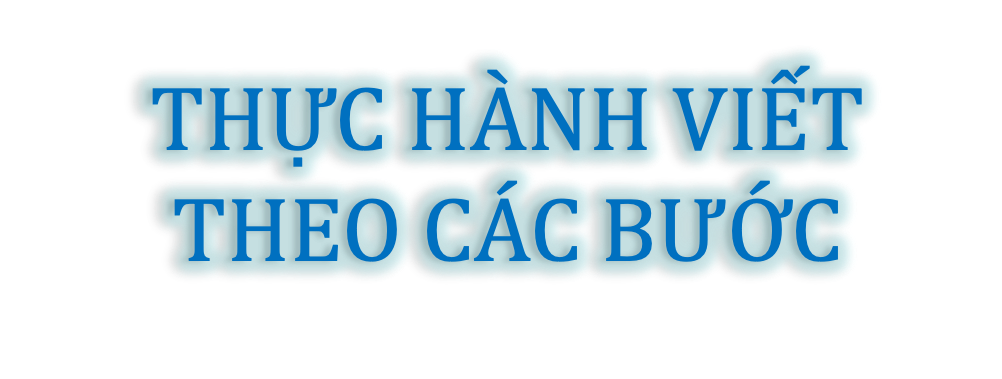 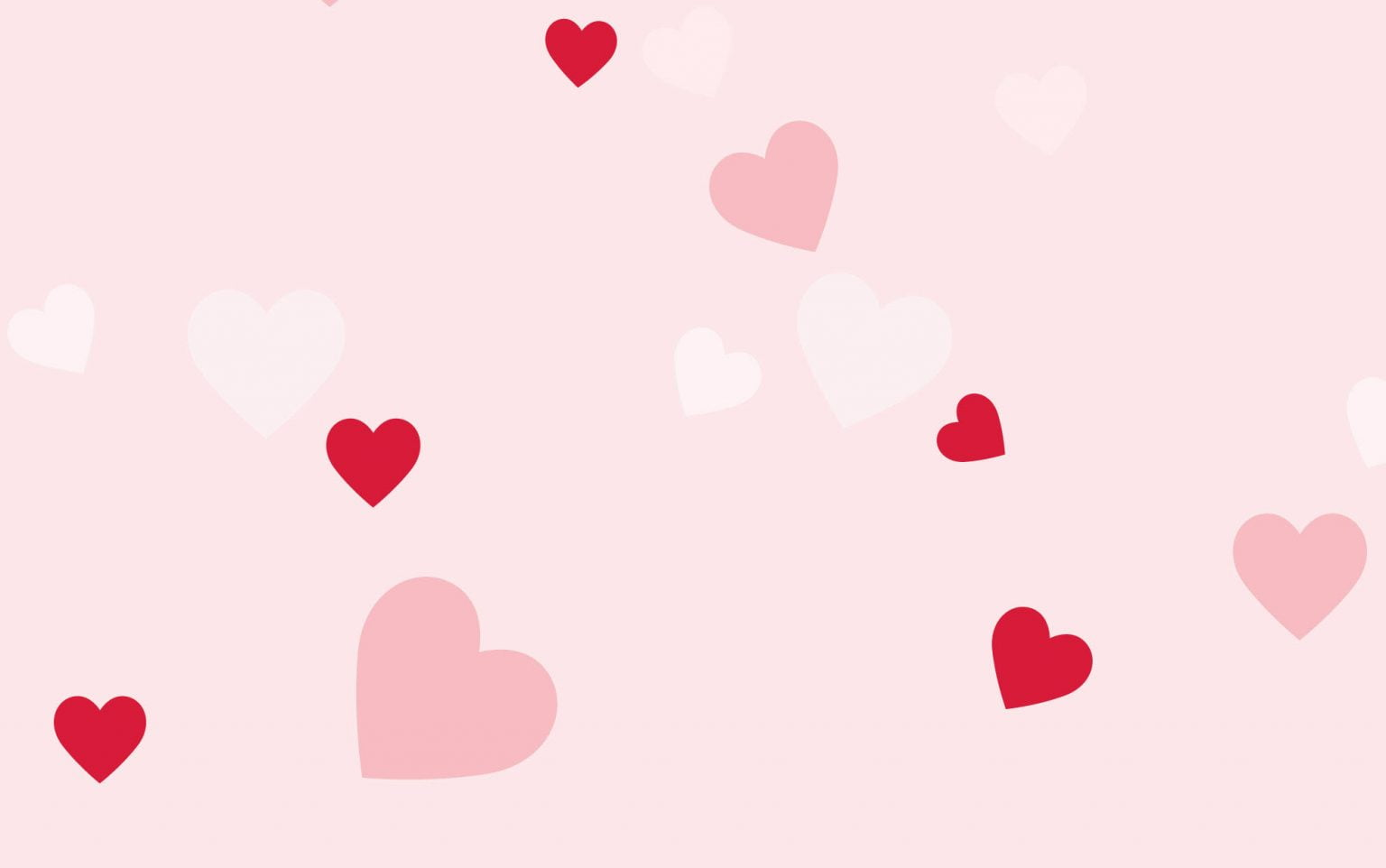 Bước 1: TRƯỚC KHI VIẾT
a) Lựa chọn đề tài
b) Tìm ý
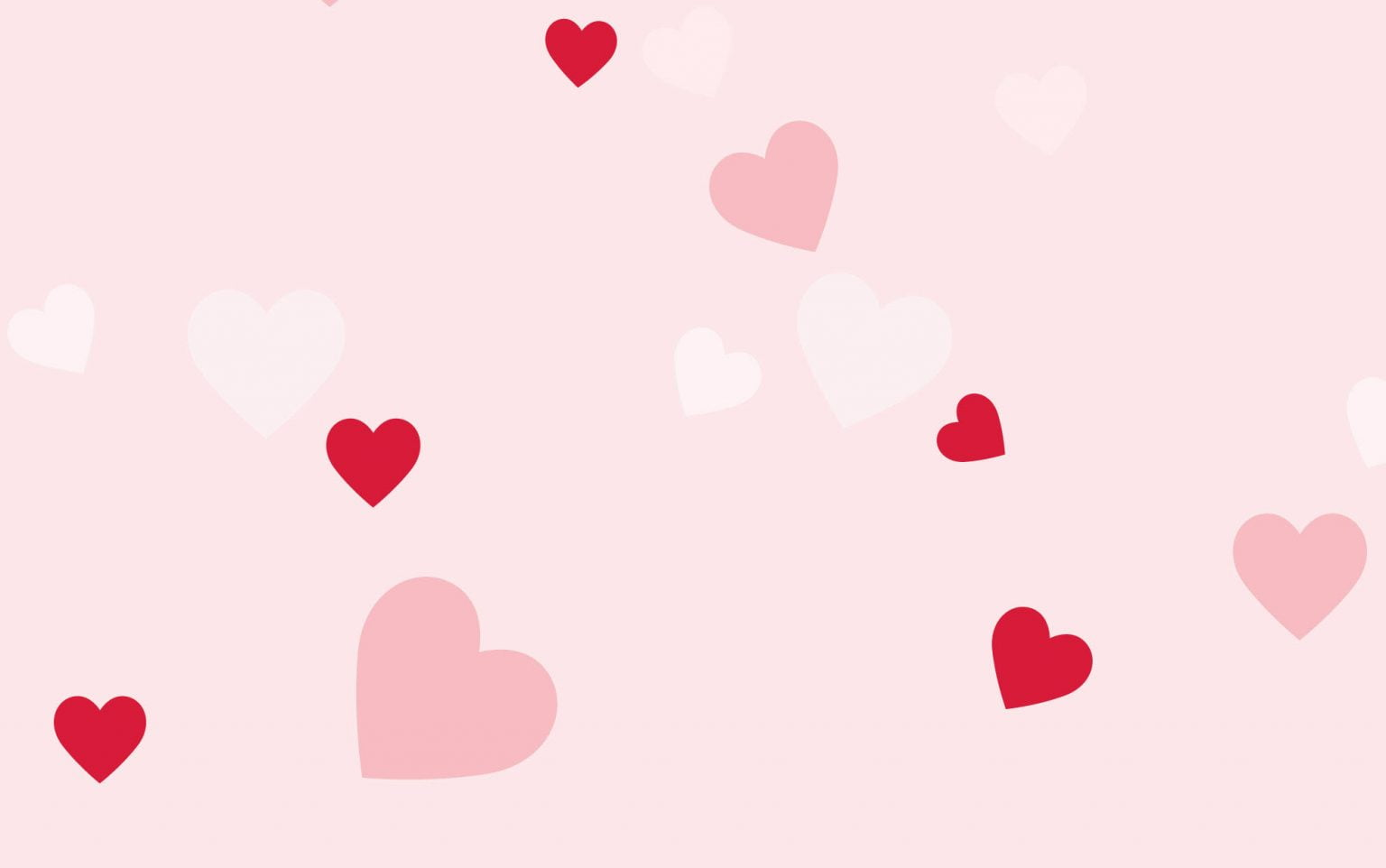 PHIẾU TÌM Ý
Họ và tên HS: ………………………….
Nhiệm vụ: Em hãy tìm ý cho bài văn Biểu cảm theo gợi ý.
Gợi ý: Để nhớ lại các chi tiết, hãy viết tự do theo trí nhớ của em bằng cách trả lời vào cột bên phải ở các câu hỏi ở cột trái.
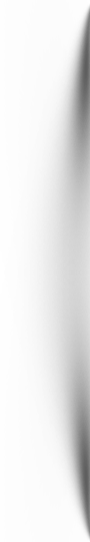 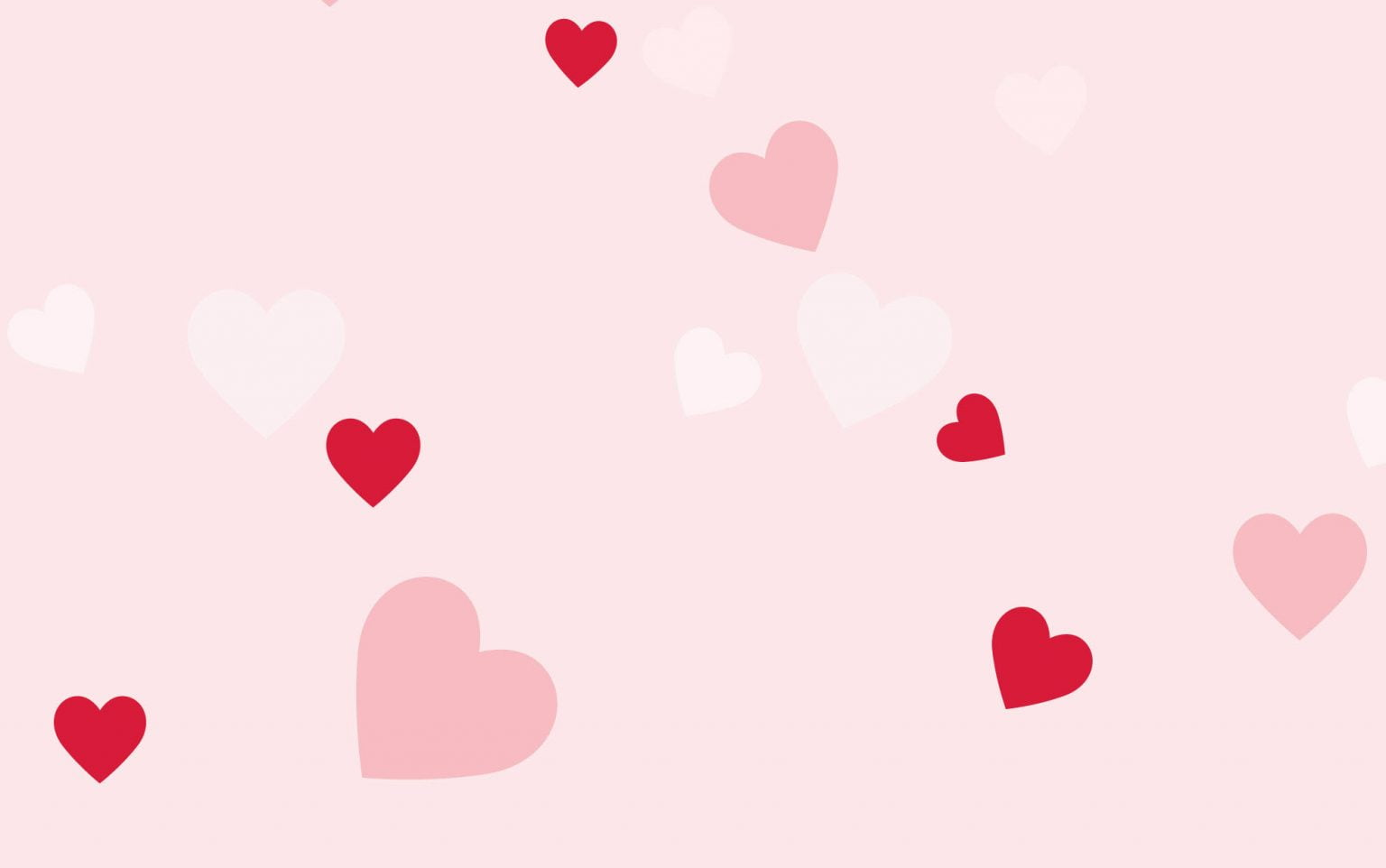 Bước 1: TRƯỚC KHI VIẾT
c) Lập dàn ý
* Dàn bài gợi ý 1.
a. Mở bài.
- Giới thiệu đối tượng biểu cảm (ai) và tình cảm chung với đối tượng ( yêu quý, tự hào, biết ơn..)
b. Thân bài.
- Biểu cảm cụ thể về người đó.
- Biểu cảm về vẻ đẹp ngoại hình, tính tình, tài năng ( nét tiêu biểu) —> yêu, quý, khâm phục…
- Biểu cảm về đối tượng ở những kỉ niệm sâu sắc (kể lại hai, ba kỉ niệm) —> hiểu rõ hơn, yêu quý hơn, khâm phục…
- Biểu cảm về vai trò của người đó đối với mình ( quan trọng thế nào, nếu có, nếu không…)
c. Kết bài.
- Khẳng định lại tình cảm yêu quý của mình với đối tượng.
- Liên hệ mình cần làm gi để thự hiện tình cảm trên.
* Dàn bài gợi ý 2.
a. Mở bài.
- Vai trò của gia đình (nếu đối tượng biểu cảm là cha mẹ, anh chị…) đối với mỗi người.
- Giới thiệu về người thân mà em yêu quý: Người đó là ai?
- Khái quát những tình cảm mà em dành cho người thân đó: yêu quý, kính trọng, ngưỡng mộ,… (ông bà, cha mẹ,…) / yêu mên, cảm phục (anh chị, bạn bè,…)
b. Thân bài
- Cảm nghĩ những nét ấn tượng nhất về ngoại hình người thân đó. (kết hợp biểu cảm trực tiếp với biểu cảm gián tiếp).
- Biểu cảm những nét tiêu biểu về tính cách, sở thích, lối sống
- Cảm nghĩ về những tính cách của người thân (nêu lên những tình cảm, cảm xúc đối với những đặc điểm tính cách của người thân). Chẳng hạn, kỉ niệm về một lần mắc lỗi được mẹ bảo ban, nhắc nhở / được cha động viên về một thành công trong học tập.
- Cảm nghĩ về ảnh hưởng của người đó tới cuộc sống của em và những thành viên khác trong gia đình
- Gợi lại những kỉ niệm của em với người ấy
c. Kết bài
- Những cảm xúc về tình mẫu tử / tình phụ tử,… và khẳng định tình yêu, lòng quý trọng, sự tôn kính,… đối với người thân của mình.
- Liên hệ bản thân.
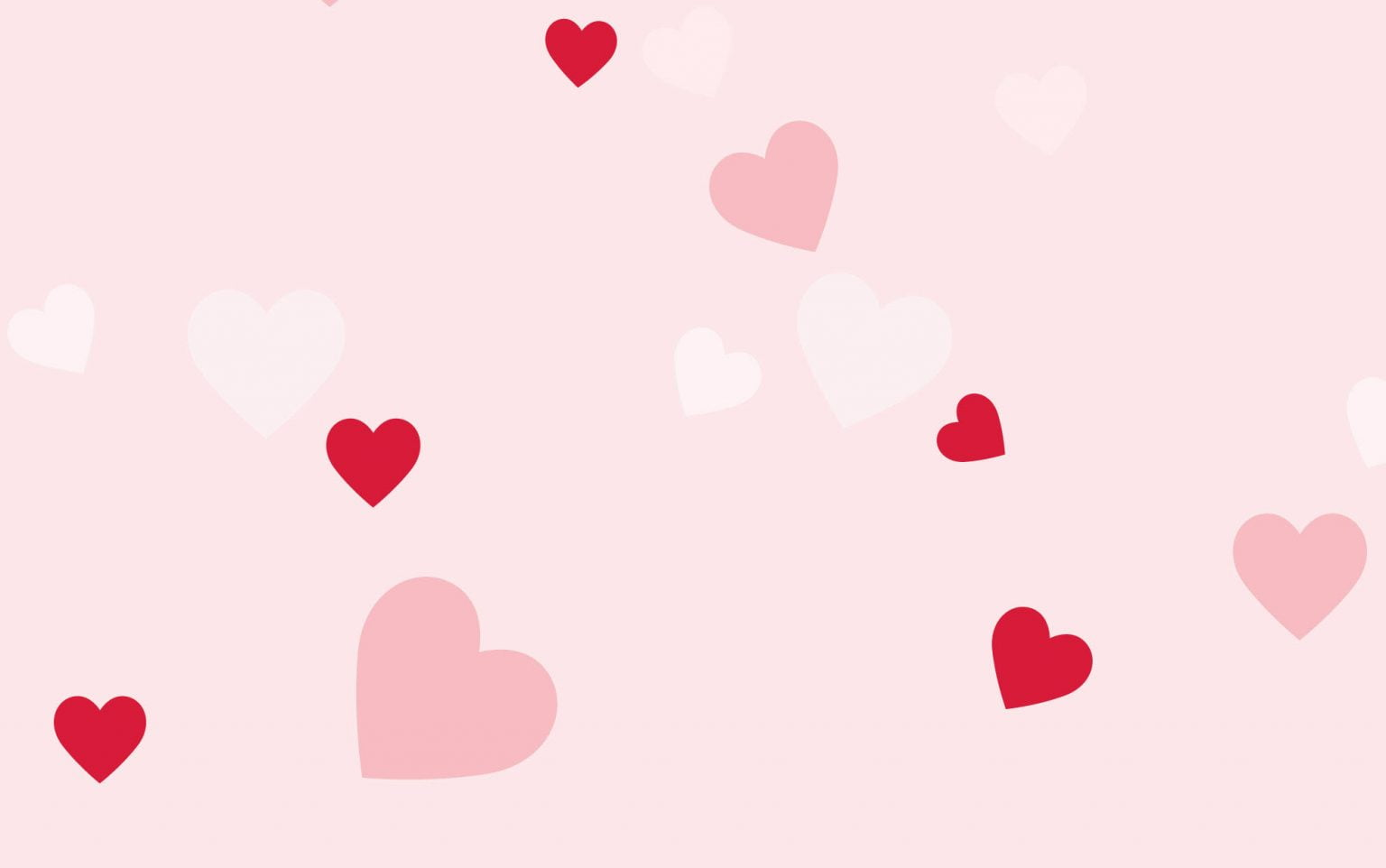 Bước 2: VIẾT BÀI
Khi viết bài em cần chú ý:
+ Đảm bảo đứng kiểu bài biểu cảm và nhiệm vụ của từng phần.
+ Lựa chọn cách biểu cảm, ngôn ngữ phù hợp.
+ Tập trung biểu cảm những đặc điểm, khía cạnh nổi bật.
+ Nên kết hợp các yếu tố tự sự, miêu tả; dùng các biện pháp tu từ như so sánh, nhân hóa để bài viết thêm sinh động.
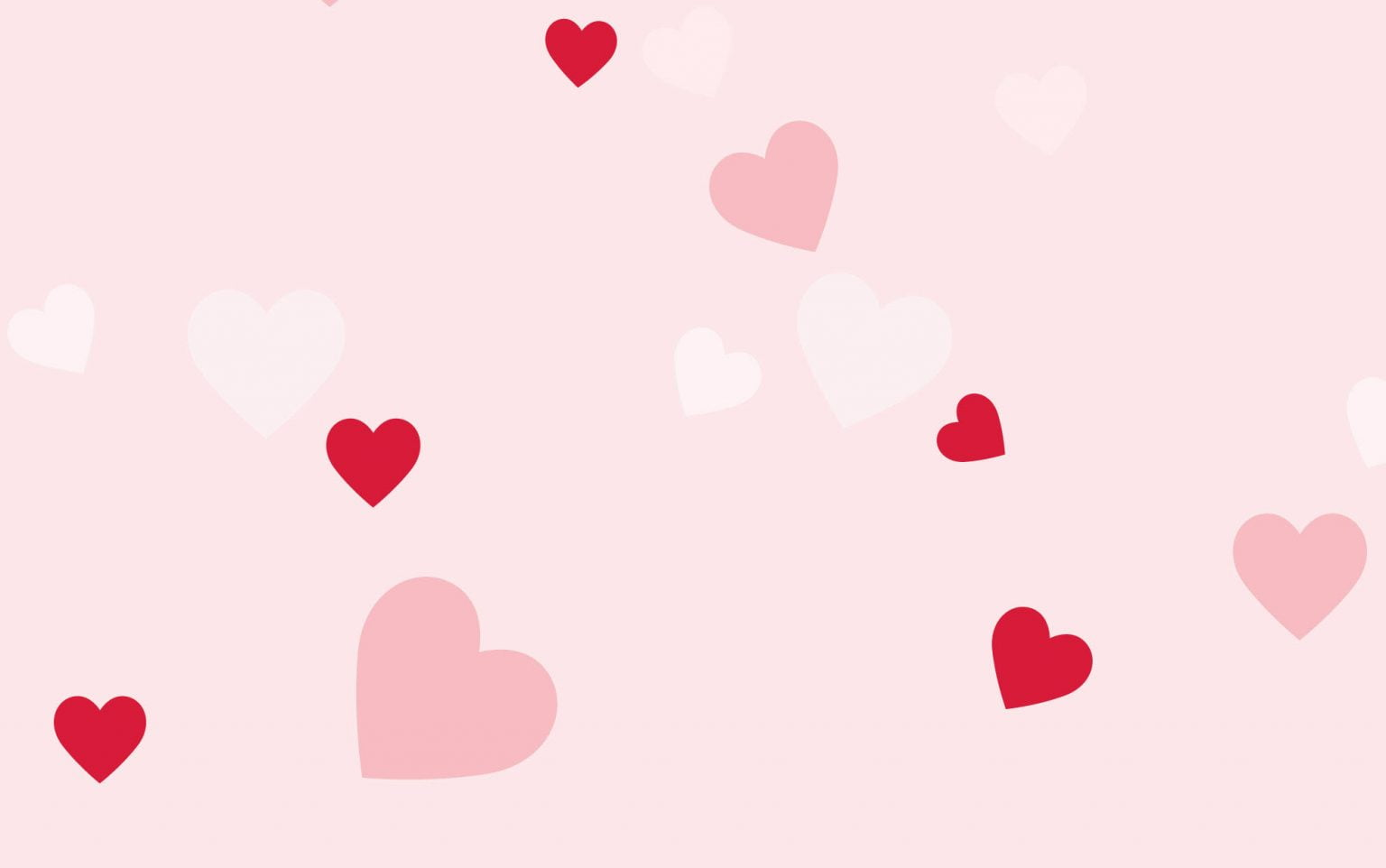 Bước 3: CHỈNH SỬA BÀI VIẾT
- Sửa lại bài viết (nếu cần). Dựa vào yêu cầu của bài và dựa vào phiếu tìm ý để sửa.
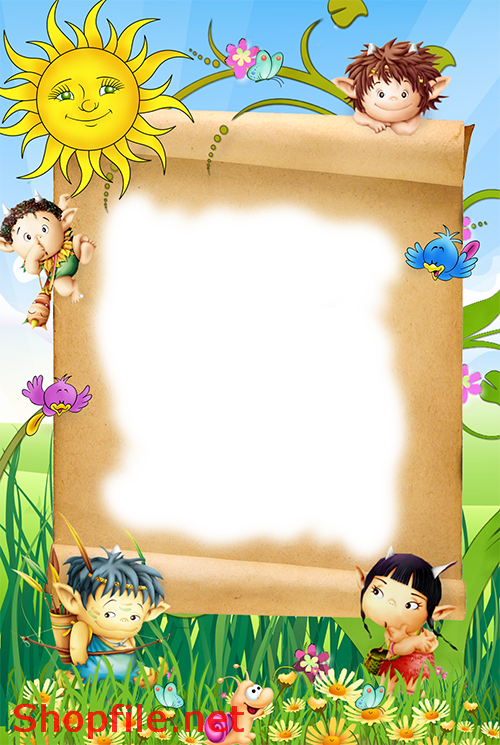 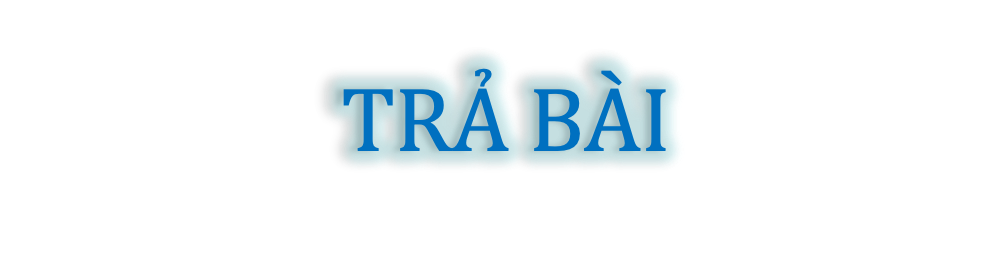 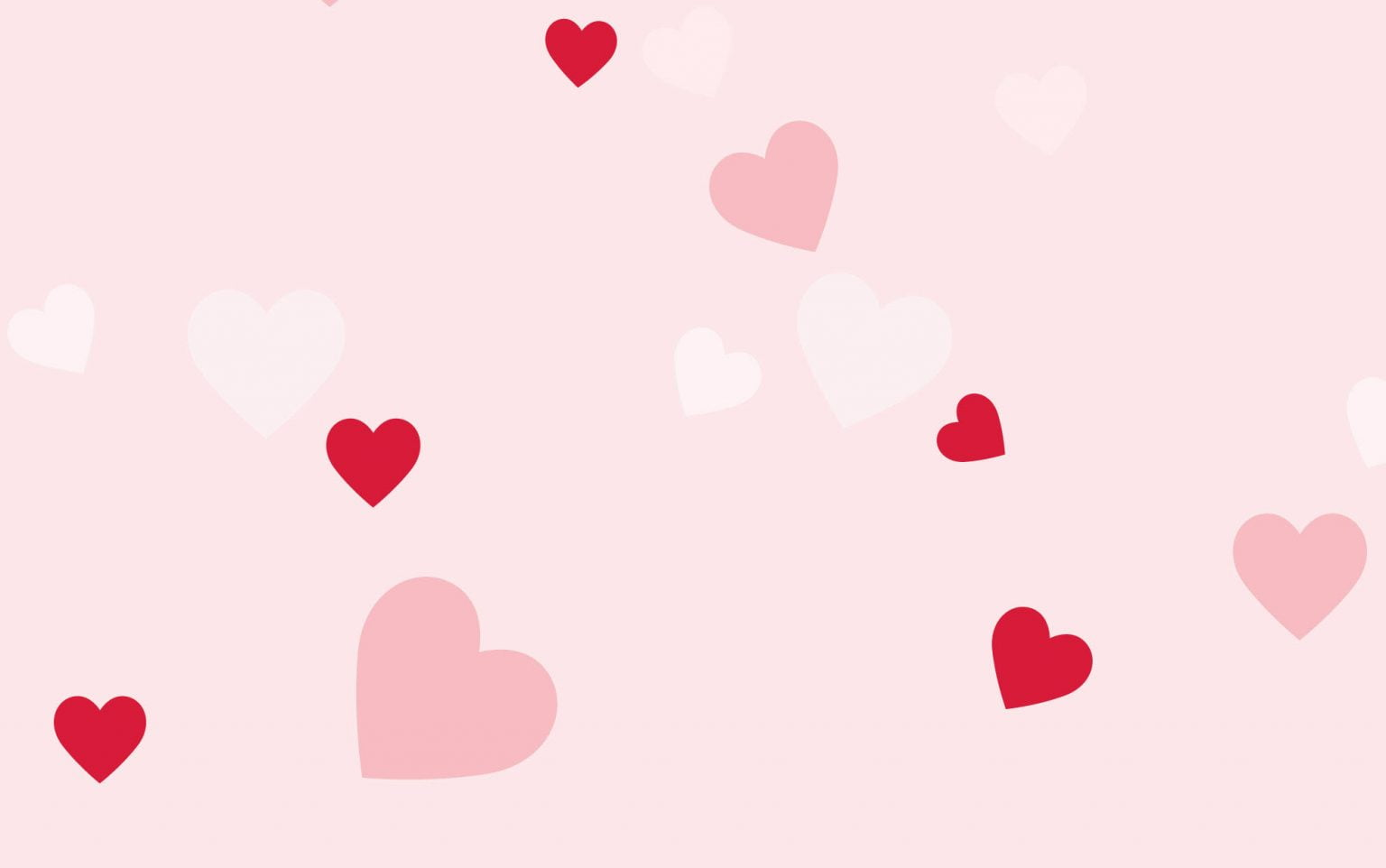 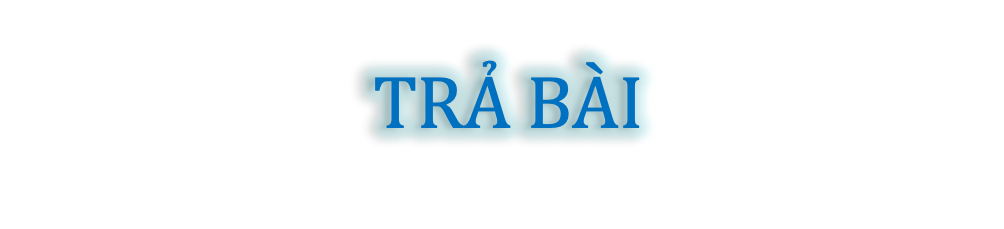 1. Nhắc lại yêu cầu của kiểu bài.
-  Tả về cảnh sinh hoạt.
- Thời gian, địa điểm, không gian diễn ra của cảnh sinh hoạt.
- Người viết: sử dụng ngôn từ phù hợp để bài viết rõ nét, sinh động.
- Cảm xúc của bản thân…
2. Đọc và sửa bài.
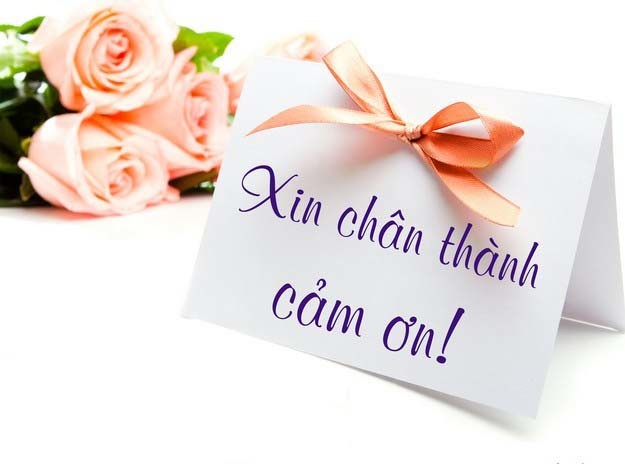 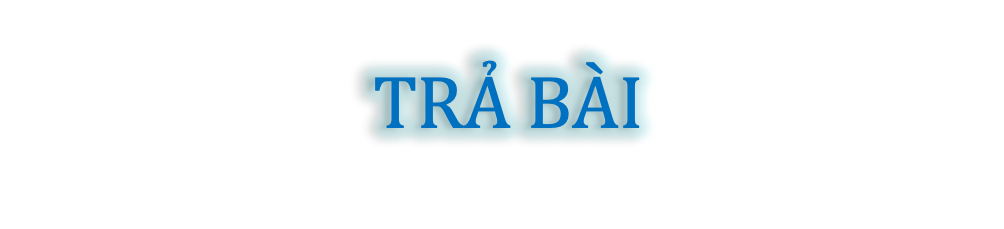 1. Nhắc lại yêu cầu của kiểu bài.
-  Tả về cảnh sinh hoạt.
- Thời gian, địa điểm, không gian diễn ra của cảnh sinh hoạt.
- Người viết: sử dụng ngôn từ phù hợp để bài viết rõ nét, sinh động.
- Cảm xúc của bản thân…
2. Đọc và sửa bài.